Fig. 2 AQP4 immunoreactivity (IR) in early acute (A–D) and subacute (E–F) infarcts. (A) The early acute infarct ...
Brain, Volume 130, Issue 5, May 2007, Pages 1194–1205, https://doi.org/10.1093/brain/awl371
The content of this slide may be subject to copyright: please see the slide notes for details.
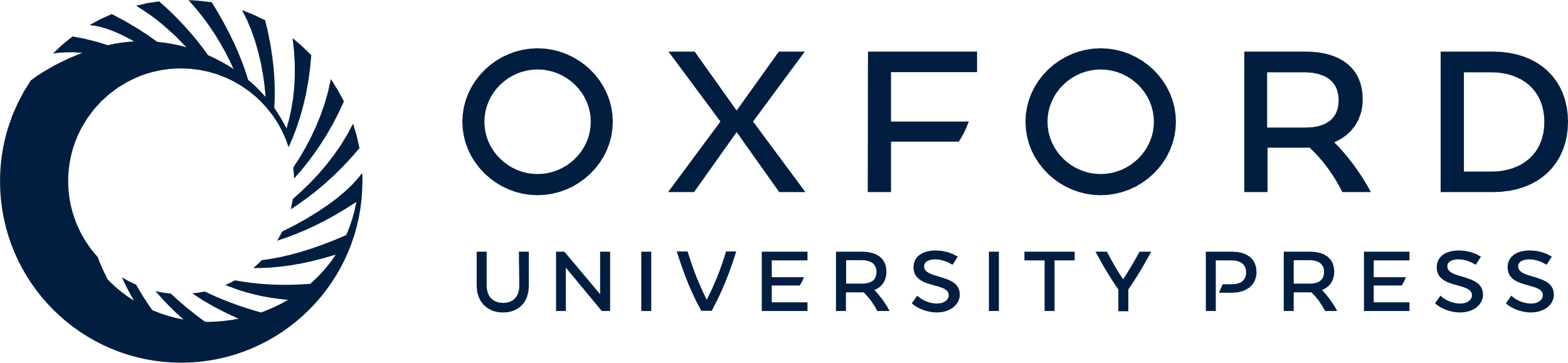 [Speaker Notes: Fig. 2 AQP4 immunoreactivity (IR) in early acute (A–D) and subacute (E–F) infarcts. (A) The early acute infarct demonstrates loss of AQP4 in the necrotic centre (*), with increased IR in the periphery. (B) With GFAP, there is a similar pattern and distribution of IR, absent in the necrotic centre (*), and increased at the periphery. (C) Higher magnification of the infarct periphery in A demonstrates increased AQP4 outlining the cytoplasmic surface of reactive astrocytes (arrowheads). (D) Higher magnification of the infarct periphery in B demonstrates GFAP is similarly increased in reactive astrocytes, but concentrated in cell bodies (arrowheads). (E) The subacute infarct also demonstrates increased AQP4 IR in the periphery, with relative lack of AQP4 IR in macrophage-rich necrotic areas (*). (F) There is absence of AQP4 in the necrotic zone. A, C, E, F, AQP4 IHC; B, D, GFAP IHC.


Unless provided in the caption above, the following copyright applies to the content of this slide: © The Author (2007). Published by Oxford University Press on behalf of the Guarantors of Brain. All rights reserved. For Permissions, please email: journals.permissions@oxfordjournals.org]